Tag der offenen Tür
28.09.2024
9.00 – 11.30 Uhr
Standort Riemeke:
Erzbergerstraße 26

Standort Theodor:
Theodorstraße 1
Programm:
Unterricht in allen Jahrgangsstufen
Informationen zum offenen Ganztag
Mitmachaktionen in der Sporthalle
Gemeinsames Lernen
Schulkonzept
Jahrgangsübergreifendes Lernen am Standort Theodor
Grundschulverbund Riemeke – Theodor
Primarstufe - Gemeinschaftsgrundschule
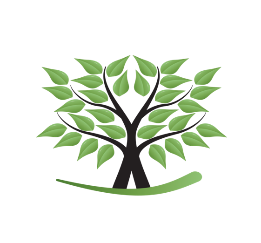